«ЛЮБИТЬ РОССИЮ! ВОТ ВАМ ПОУЧЕНЬЕ!»,
 - СКАЗАЛ НАМ НОВИКОВ, 
РЕВНИТЕЛЬ ПРОСВЕЩЕНИЯ…
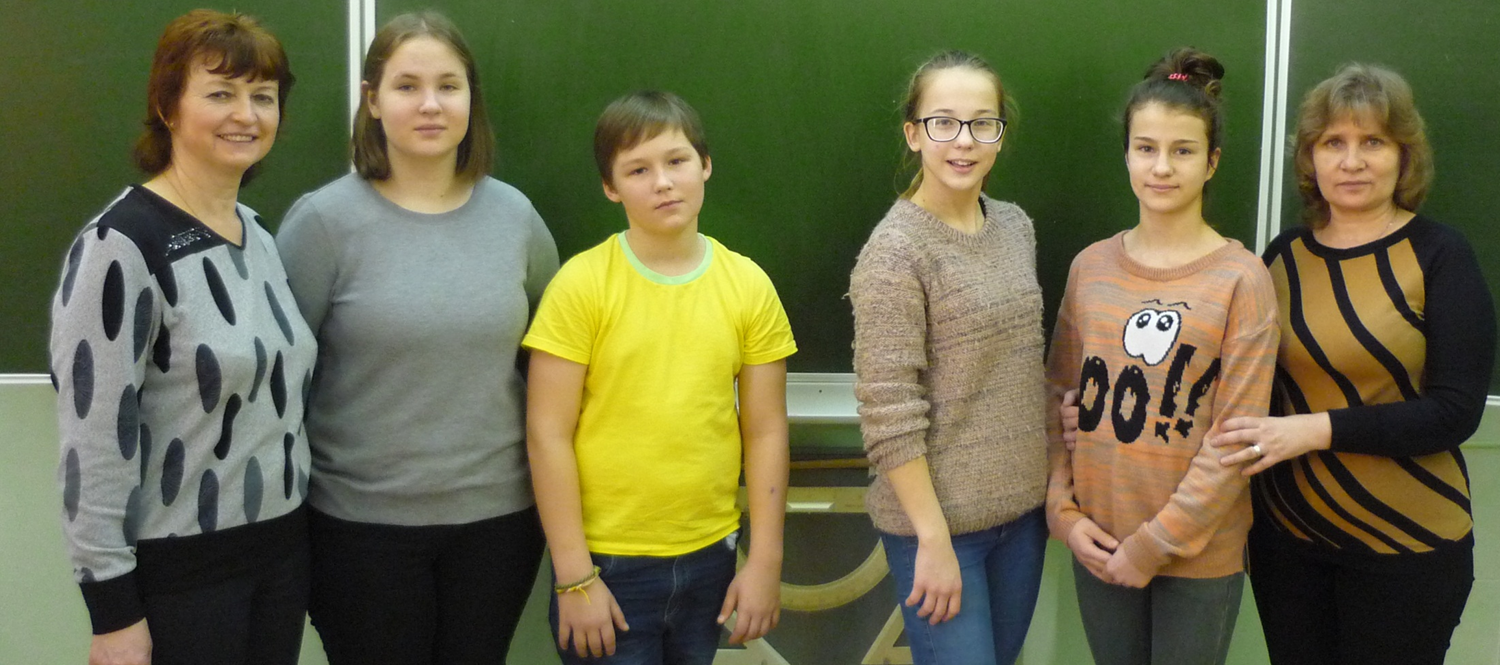 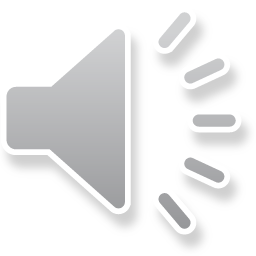 ЦЕНТР СОДЕЙСТВИЯ СЕМЕЙНОГО ВОСПИТАНИЯ «СИНЯЯ ПТИЦА»
Московская область
Ступинский район
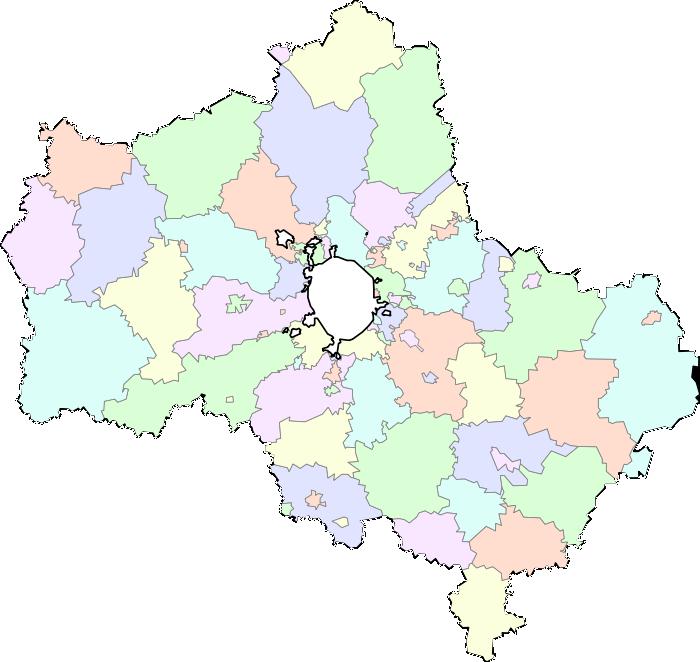 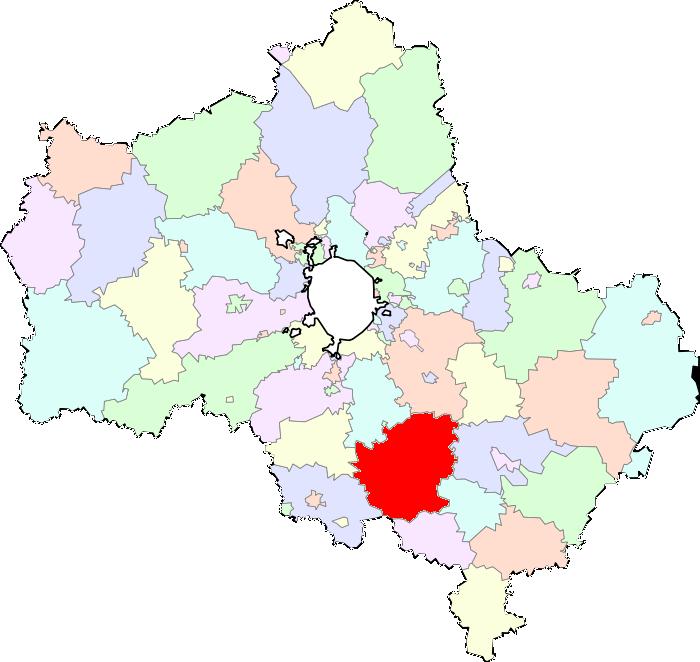 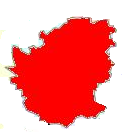 д. Радужная
Ступинский район
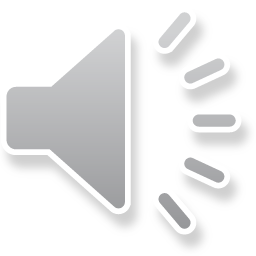 СЕЛО АВДОТЬИНО 

Авдотьино – красивое село!
На храм посмотришь  – на сердце тепло.
С зарею слушать пенье соловья,
Люблю, сторонка, милая моя!
 
Здесь Новиков крестьянам помогал.
Дома построил, хлеб им раздавал.
И в  праздники устраивал гулянье.
Детишкам много уделял вниманья!
 
Любить Россию нам он завещал!
И в песнях петь, и славить Отчий дом.
За землю, за людей он пострадал,
Нельзя нам позабыть с тобой о нем!
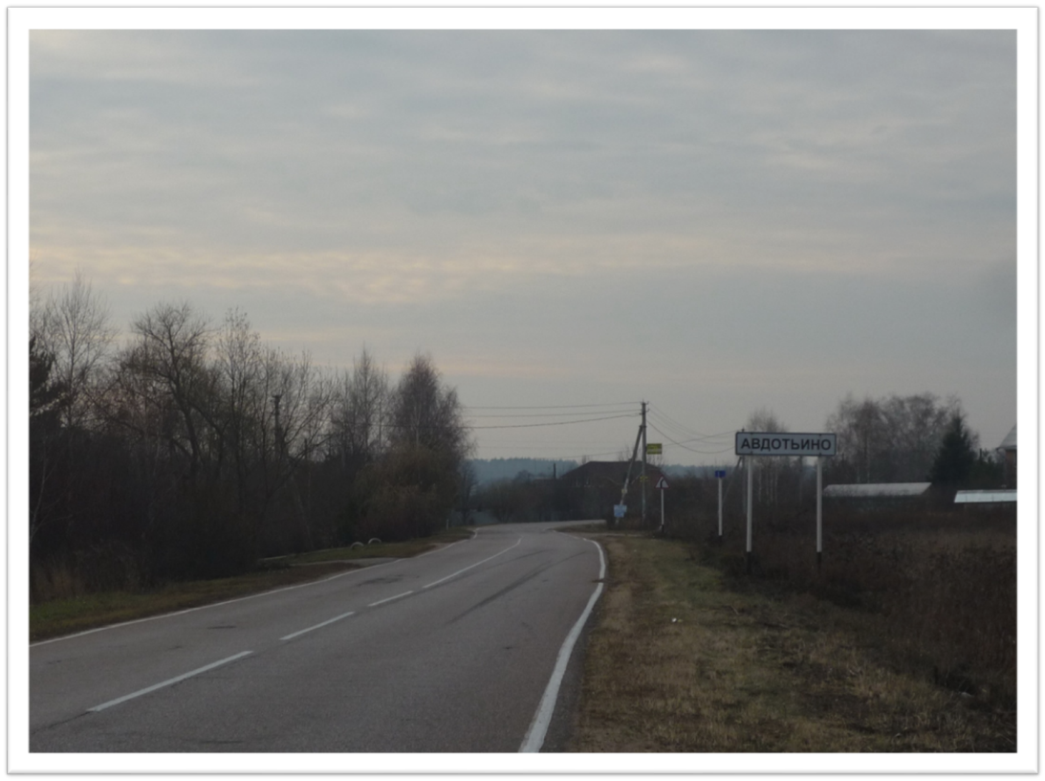 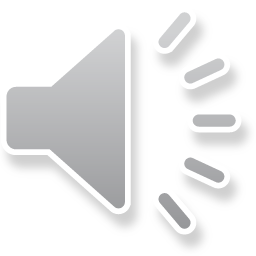 НИКОЛАЙ ИВАНОВИЧ 
НОВИКОВ 

(1744 – 1844)

  Русский публицист, 
журналист,
 издатель, 
одна из крупнейших 
фигур русского просвещения.
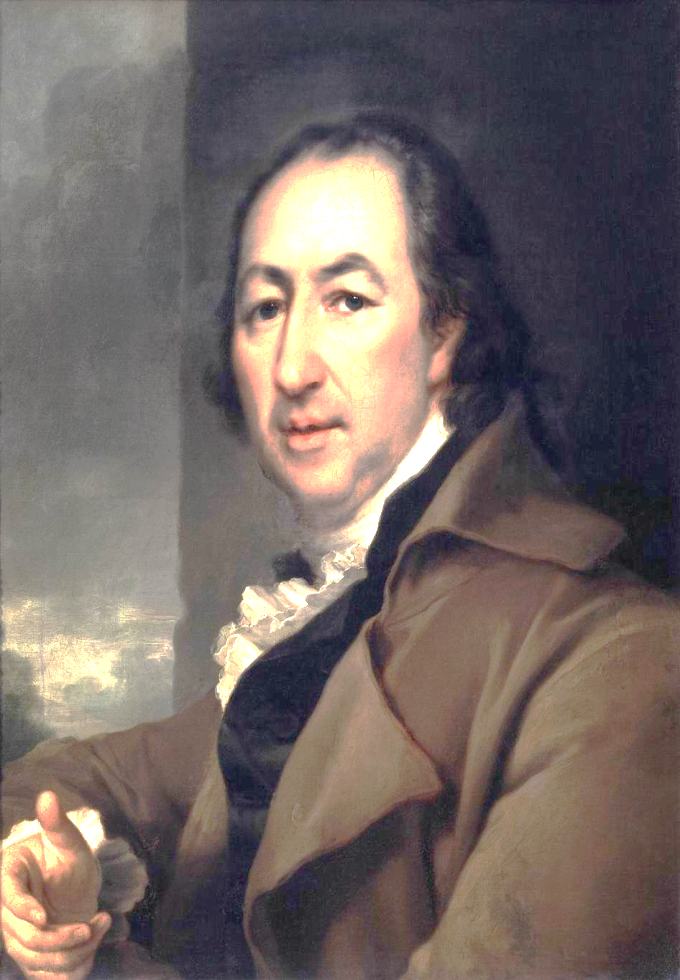 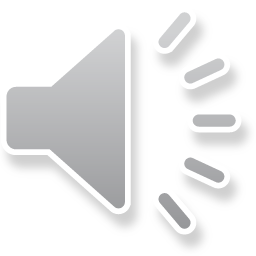 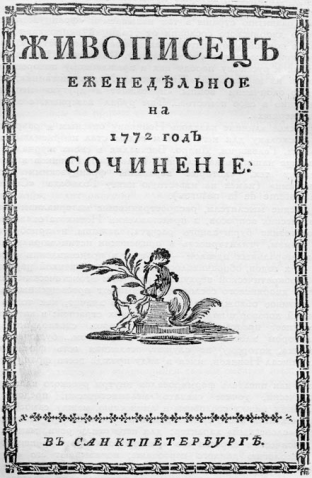 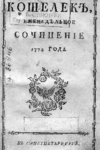 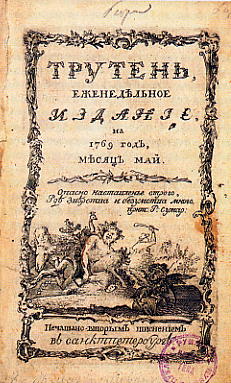 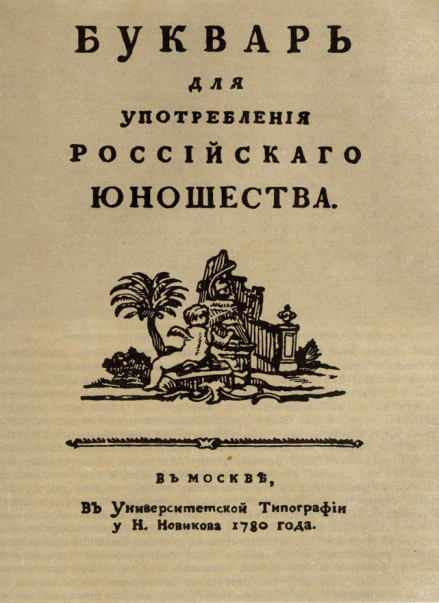 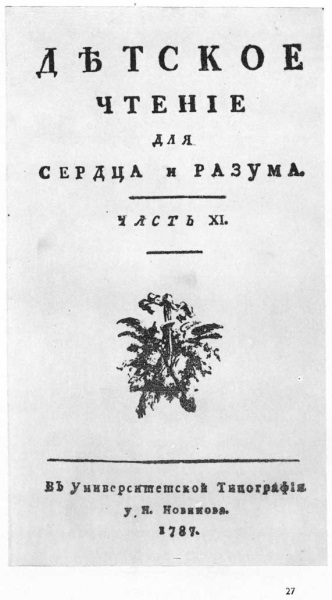 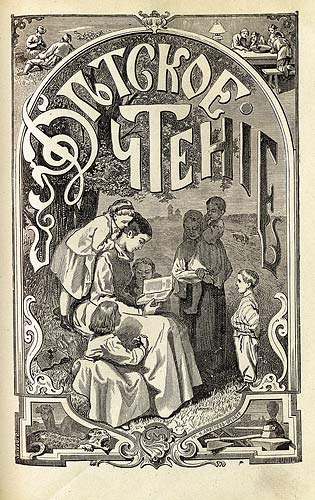 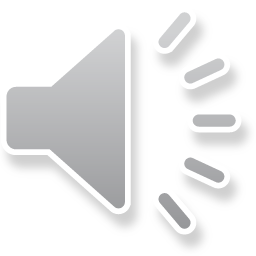 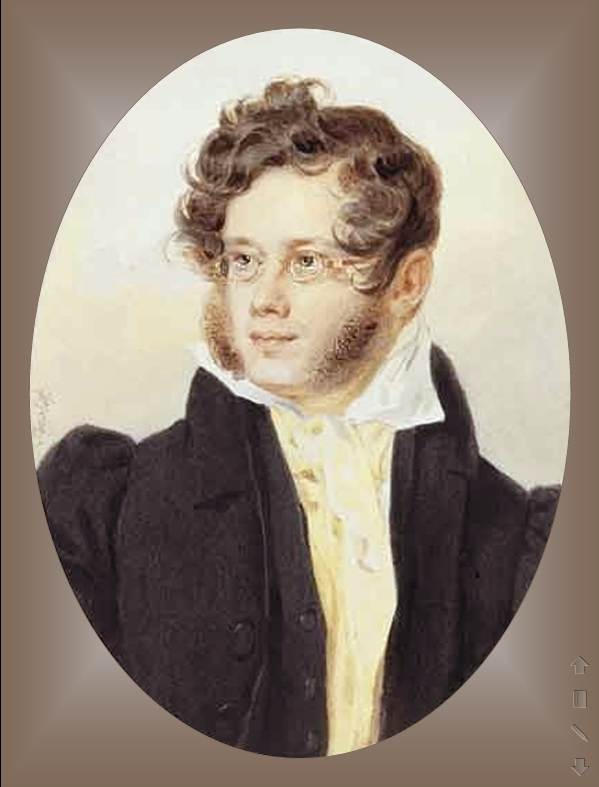 РОССИЯ УЧИЛАСЬ ГОВОРИТЬ, ЧИТАТЬ И ПИСАТЬ ПО – РУССКИ ПО КНИГАМ И ЖУРНАЛАМ,  ИЗДАВАЕМЫМ В МОСКВЕ У НОВИКОВА. 


ПЕТР АНДРЕЕВИЧ  ВЯЗЕМСКИЙ
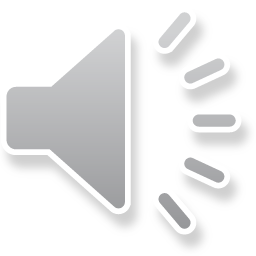 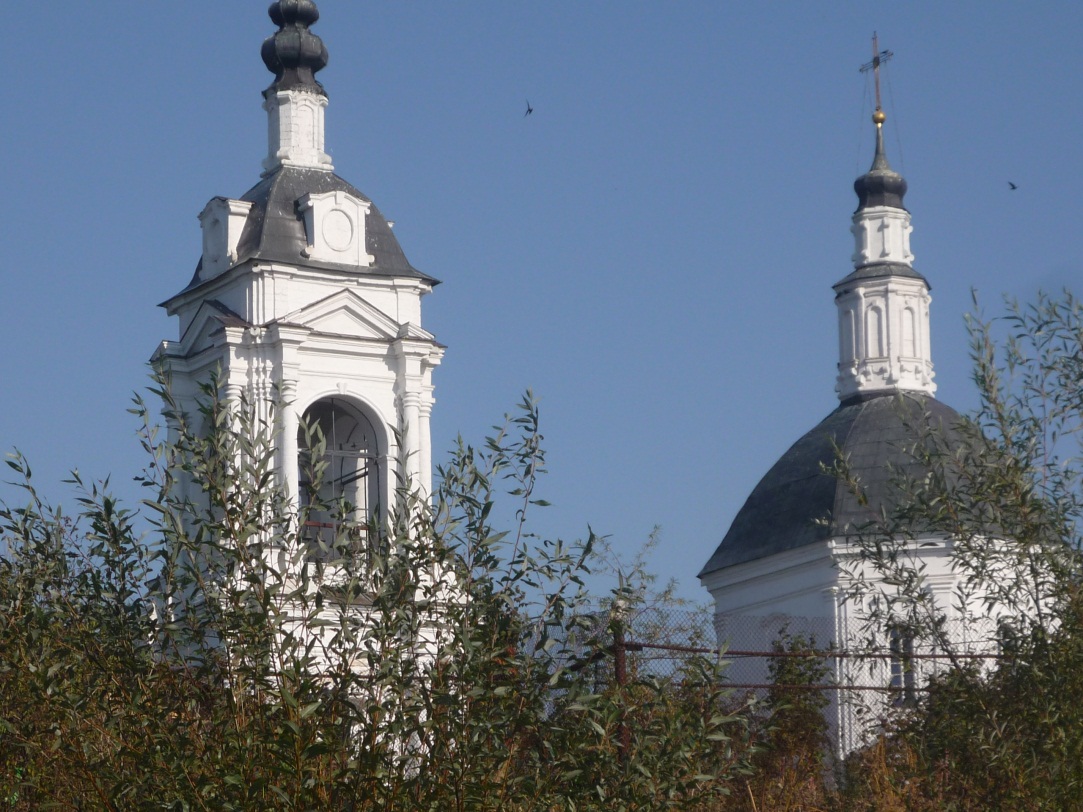 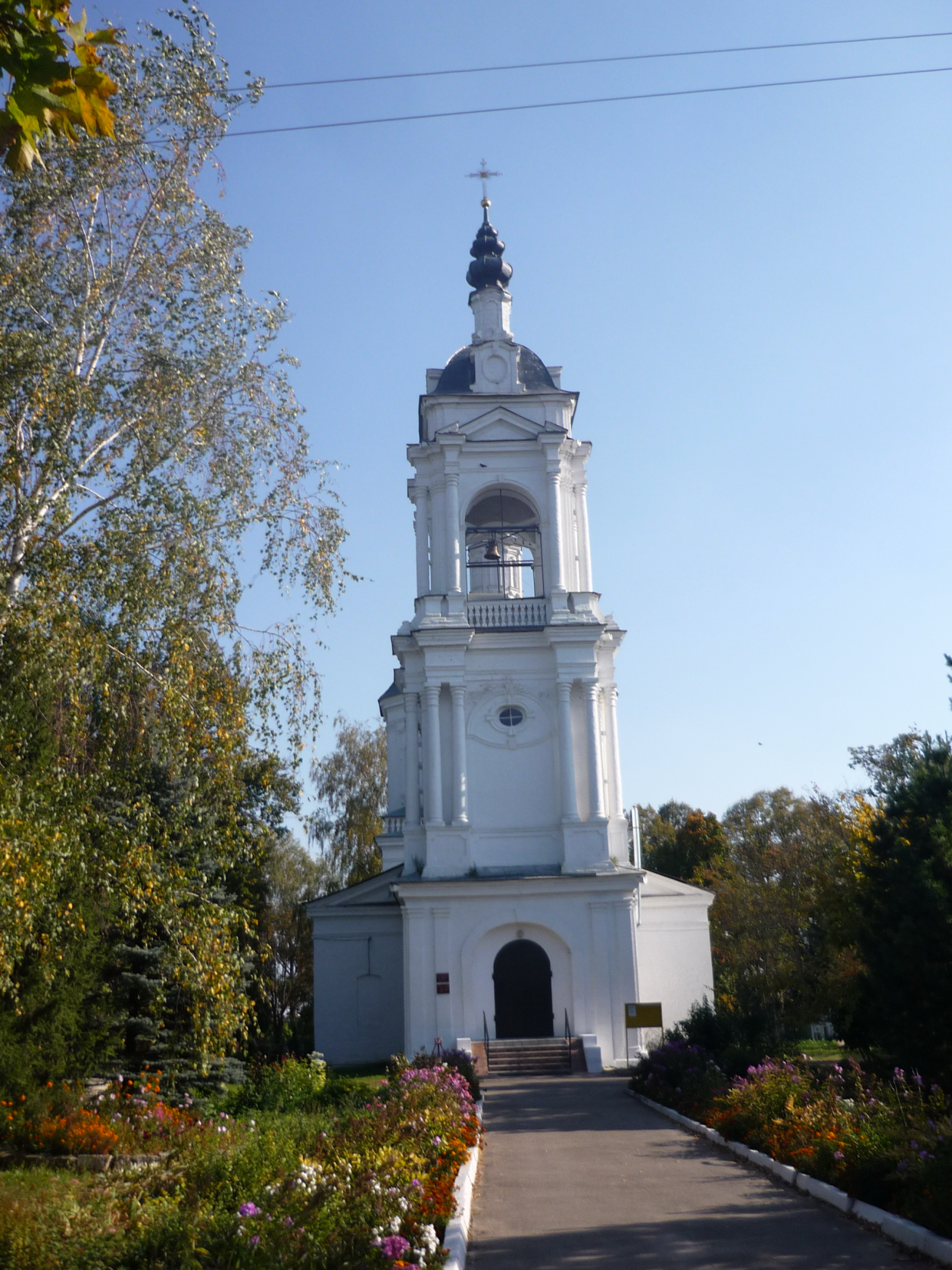 АВДОТЬИНСКАЯ ЦЕРКОВЬ  
ТИХВИНСКОЙ   ИКОНЫ
 БОЖЬЕЙ МАТЕРИ. 
ПОСТРОЕНА В ПЕРИОД
 С 1749 ПО 1753 ГОД
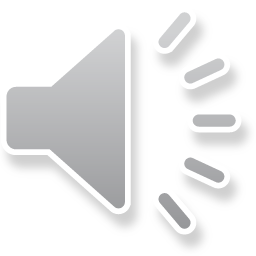 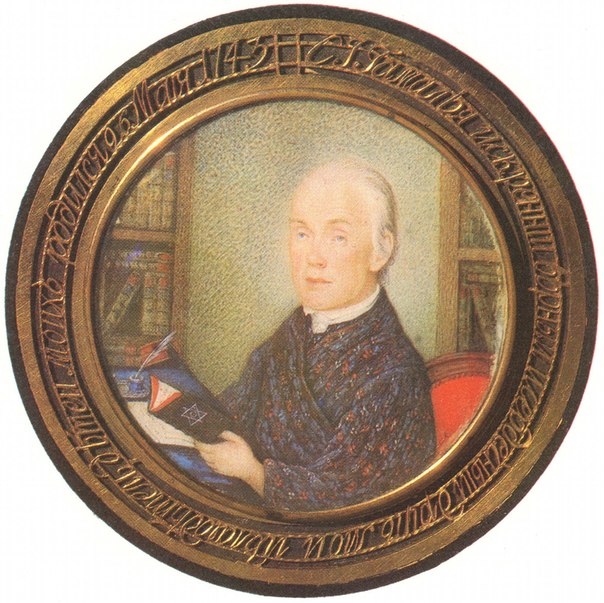 СЕМЁН ИВА́НОВИЧ ГАМАЛЕ́Я (1743 – 1822) – 
РУССКИЙ ДУХОВНЫЙ ДЕЯТЕЛЬ,
 ПЕРЕВОДЧИК, ПОЭТ, 
СПОДВИЖНИК Н.И. НОВИКОВА
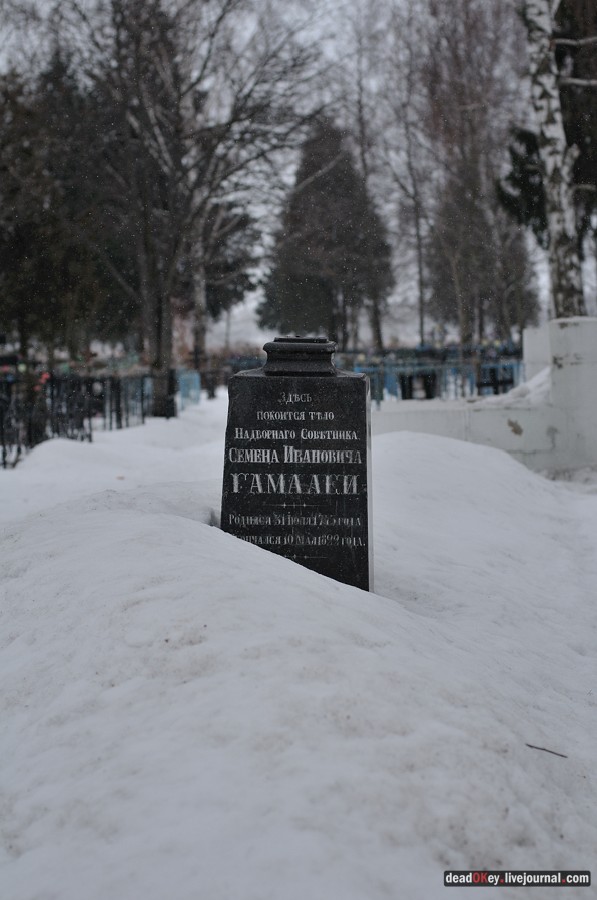 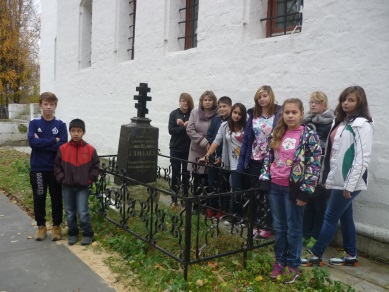 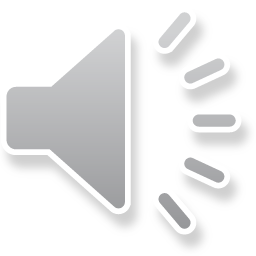 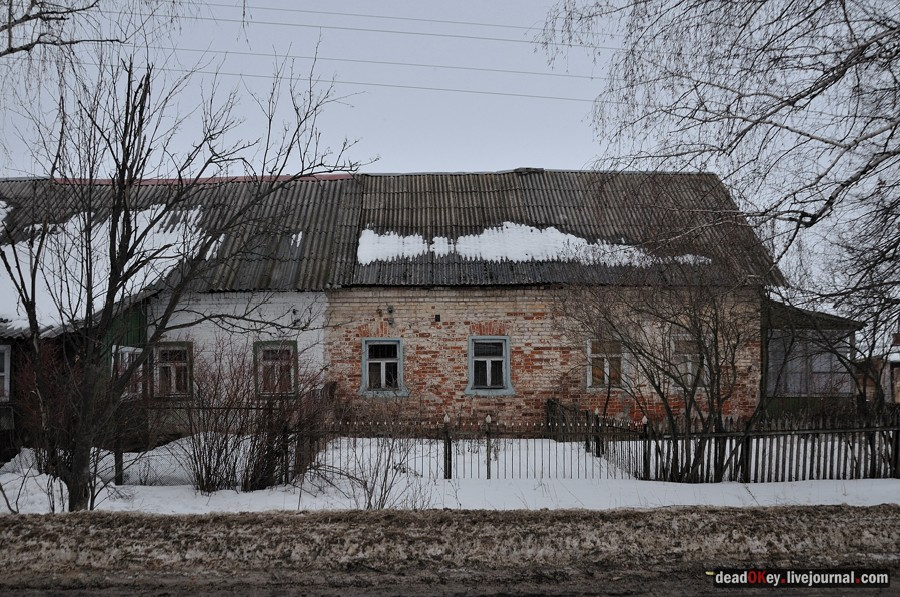 Дом, построенный на средства 
Н.И. Новикова
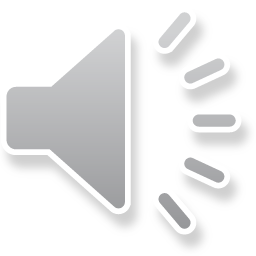 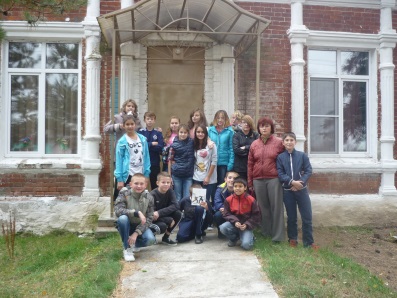 СОХРАНИВШЕЕСЯ  ЗДАНИЕ  БИБЛИОТЕКИ
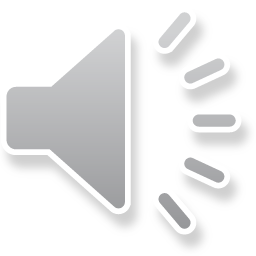 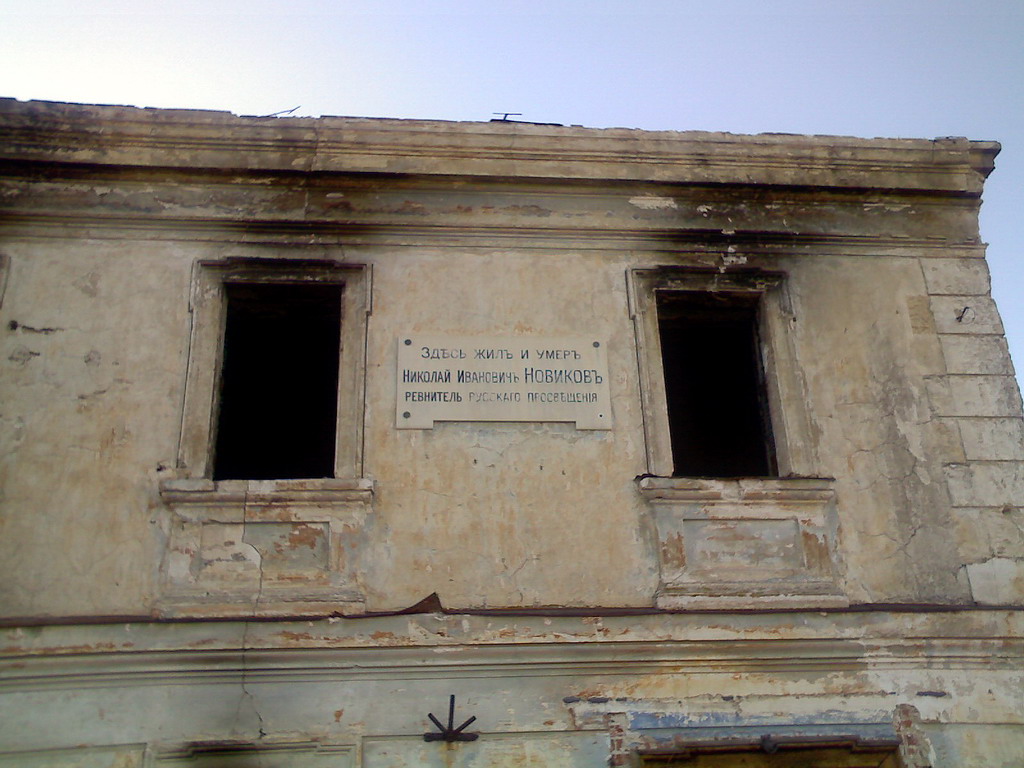 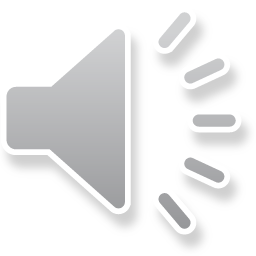 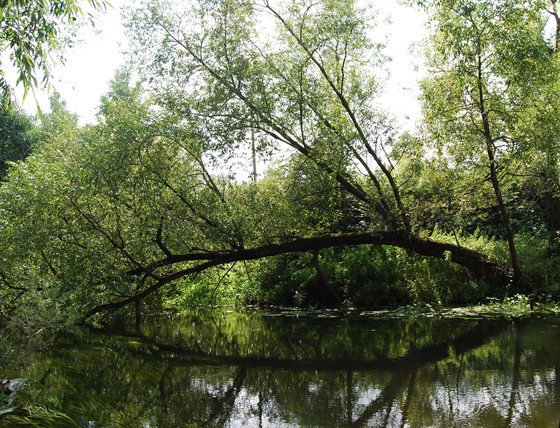 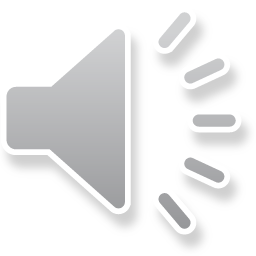 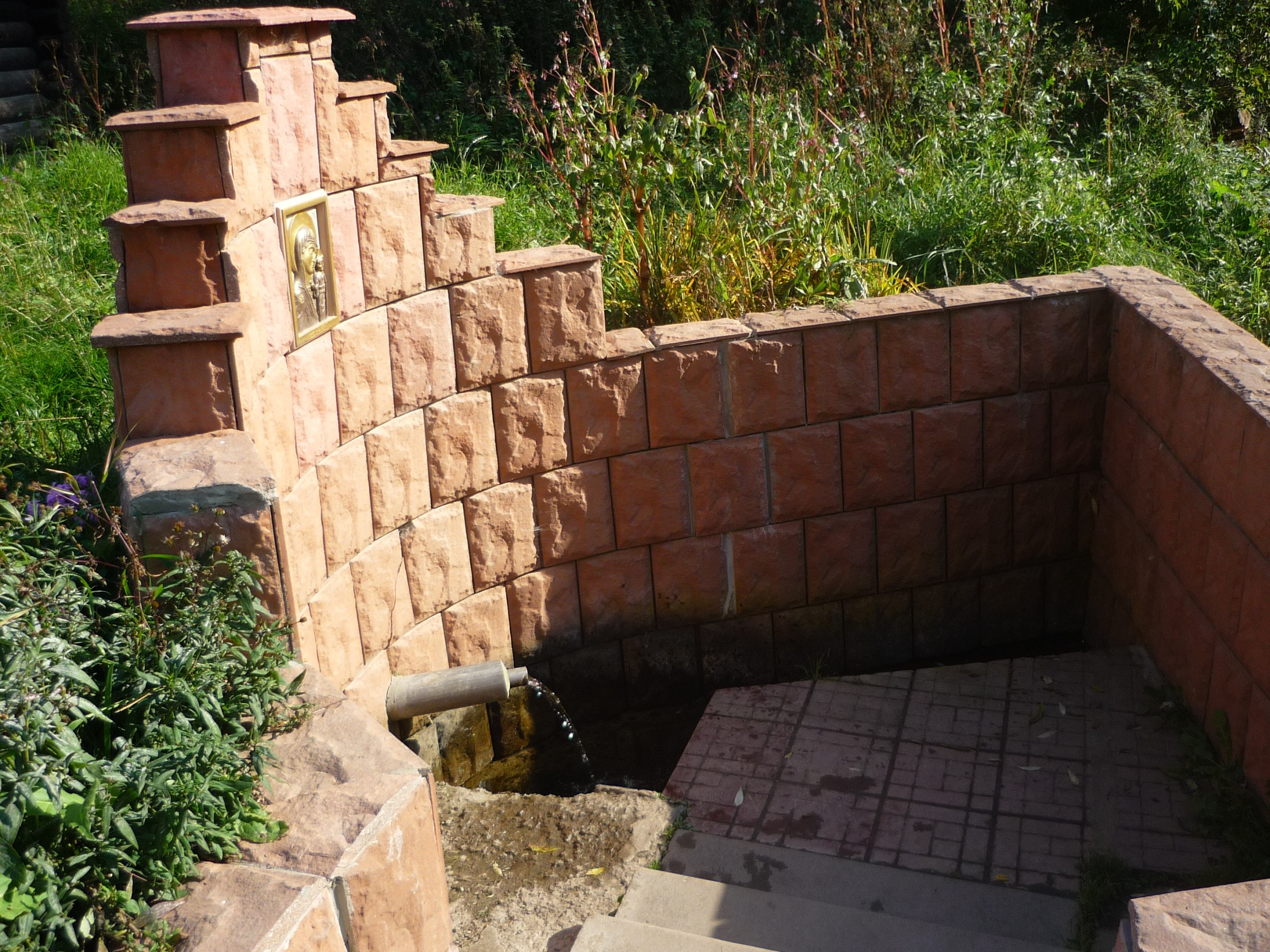 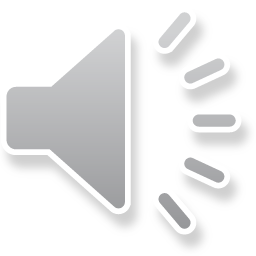 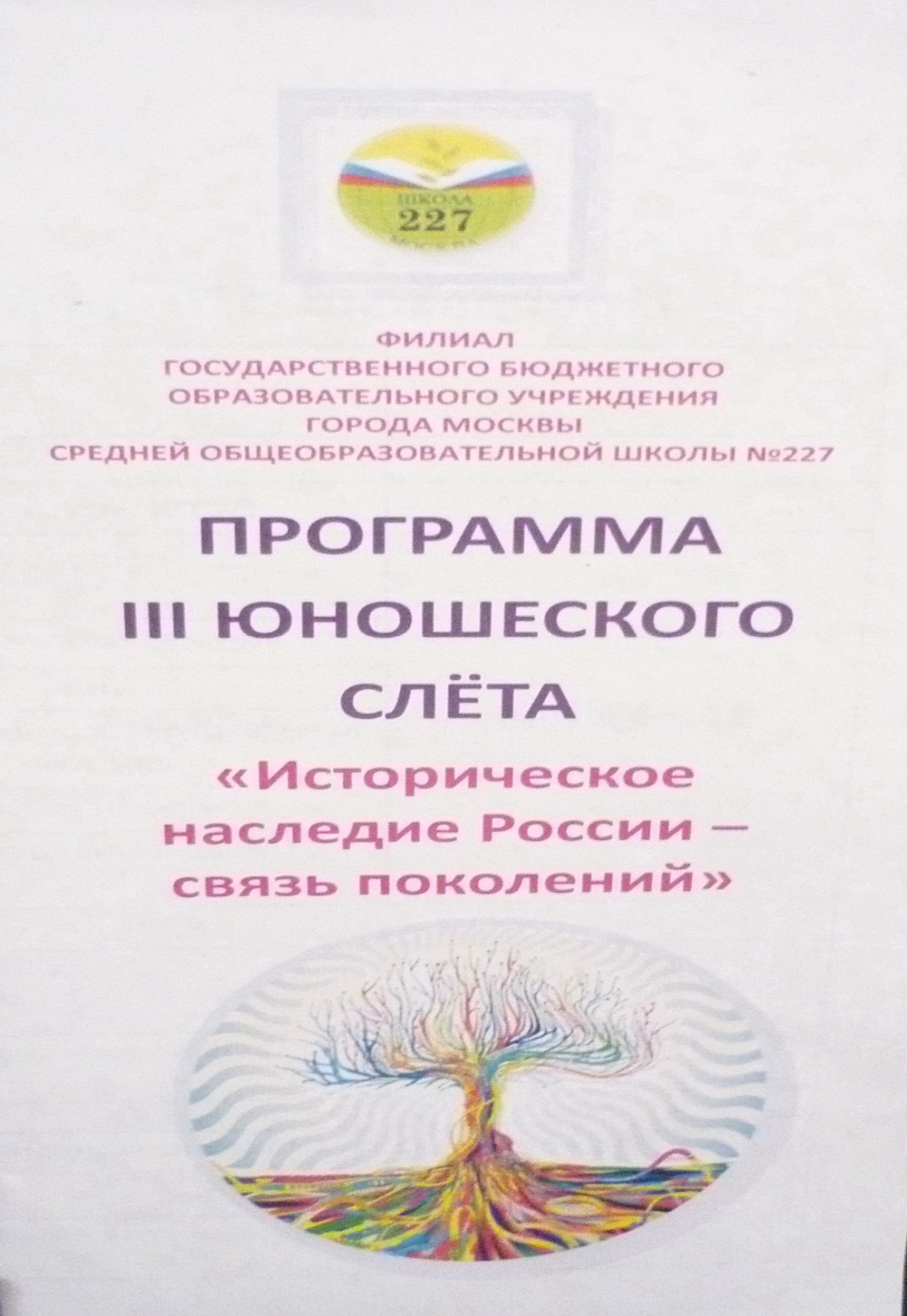 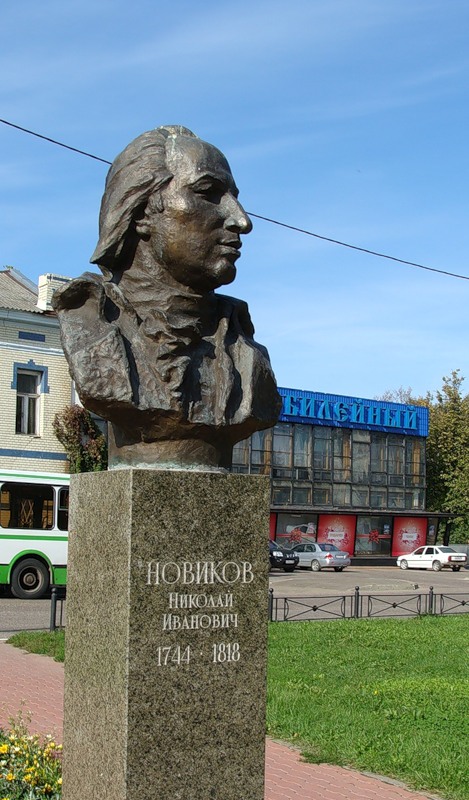 Памятник Н.И. Новикову
 в г. Бронницы
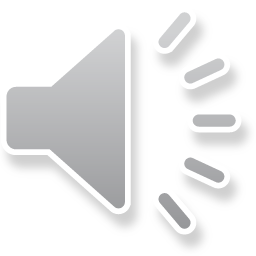 РЕЦЕПТ «ЭЛЕКСИР УНИВЕРСАЛИССИМЕ» ОТ РАЗНЫХ ГОРЕСТЕЙ :

 «На все происшествия с вами, 
любезный друг, внутри и снаружи рецепт один: 
терпение, покорность, преломление собственной воли и проч. и проч.; 
все смешав, употреблять поутру и вечеру по столовой ложке»

Николай Иванович  Новиков
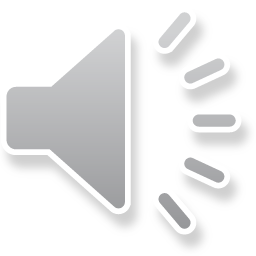 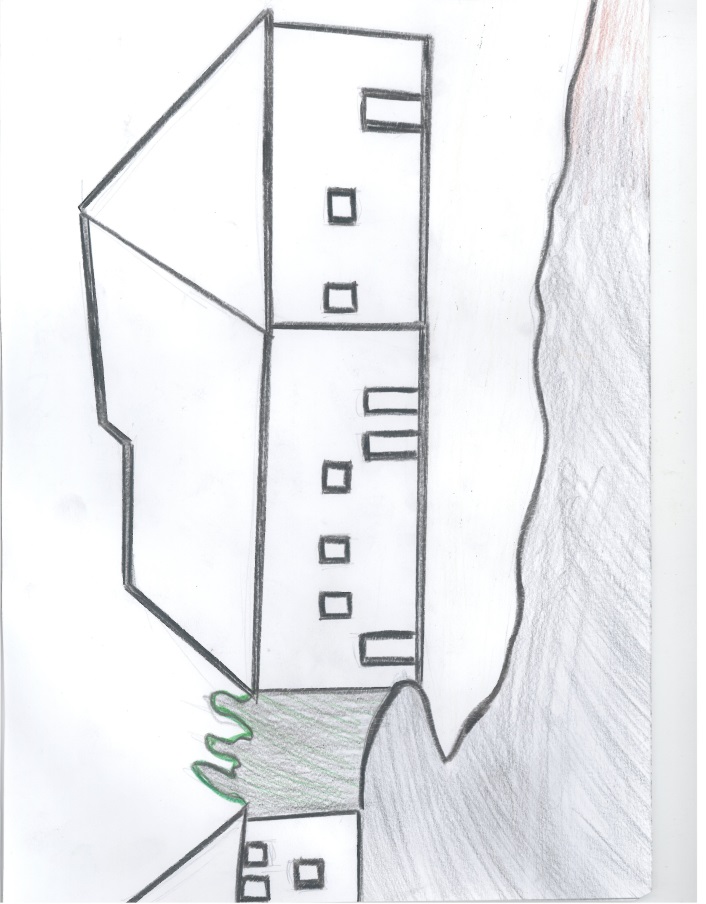 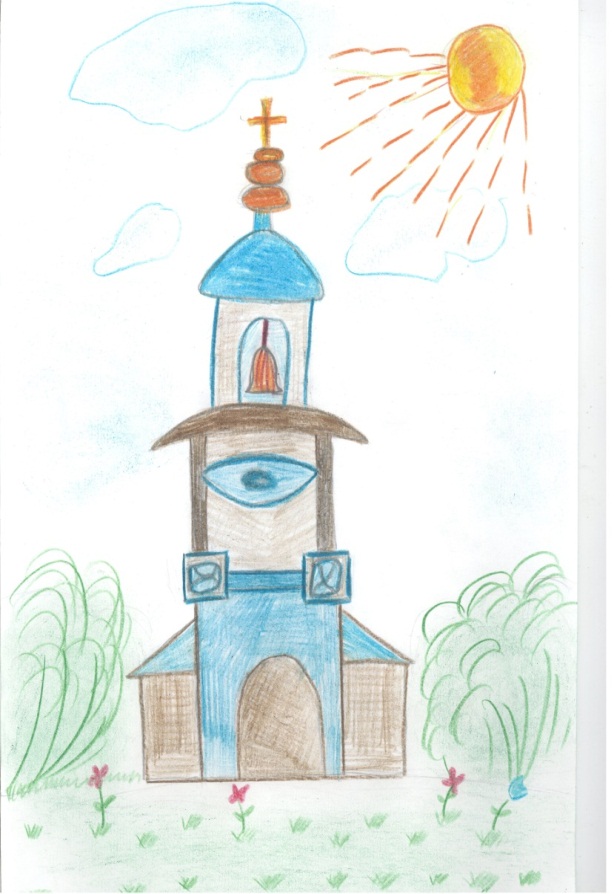 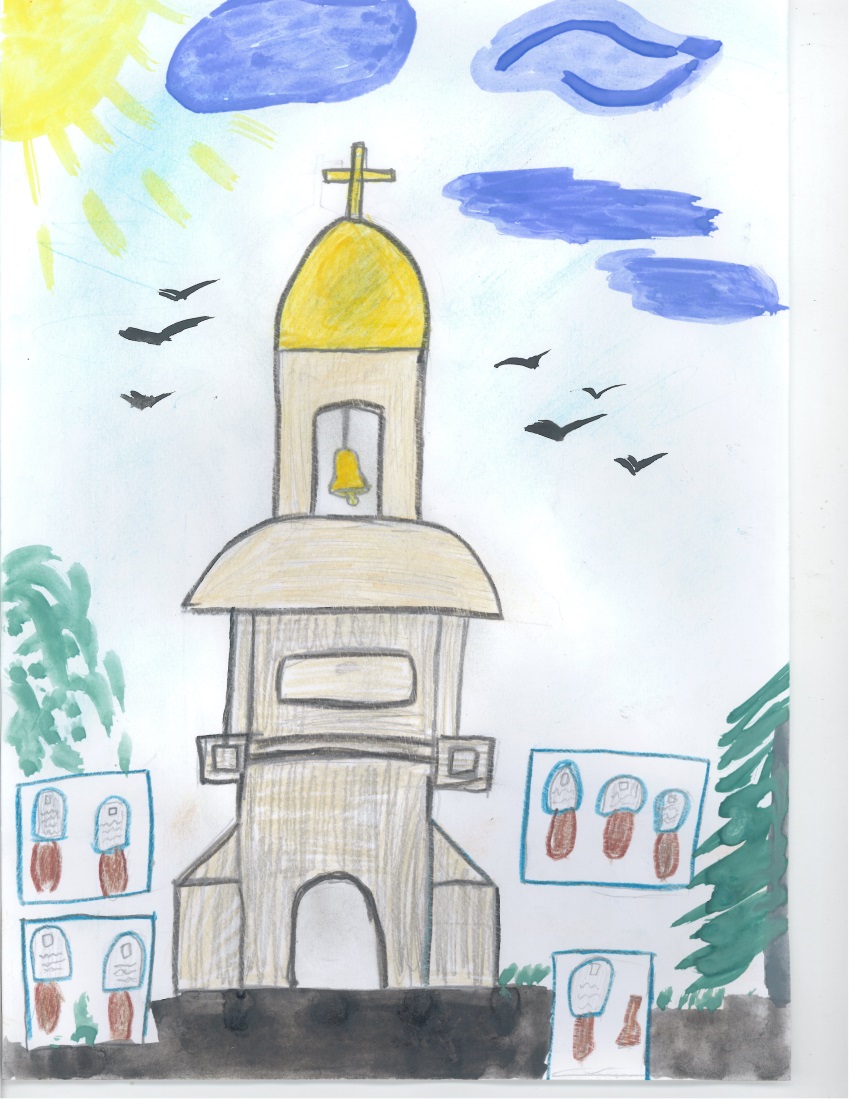 Касаткина Софья. 
8 класс
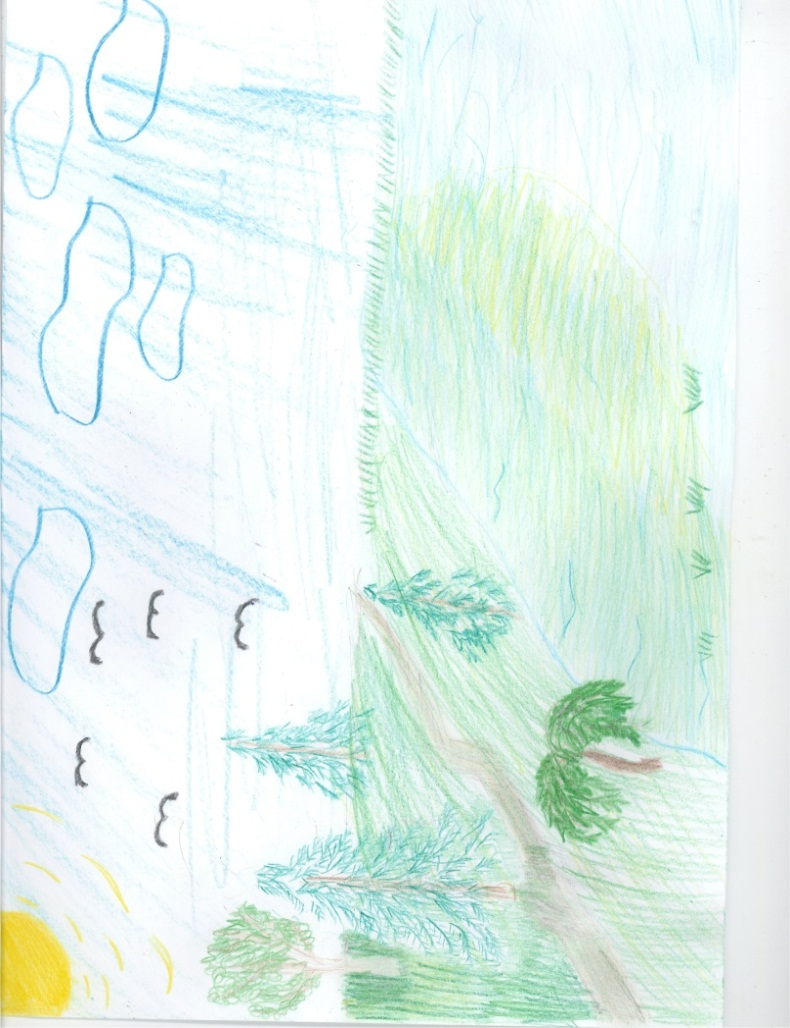 Кузнецов Иван. 
7 класс
Лыкова Кристина.
8 класс
Суркова Мария.
 8 класс
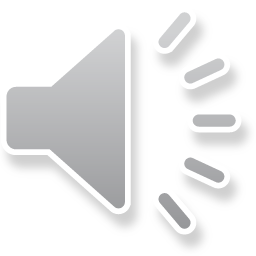 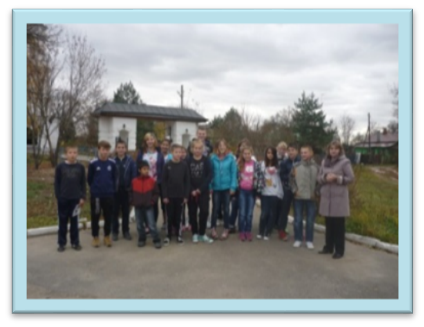 КРОСССВОРД
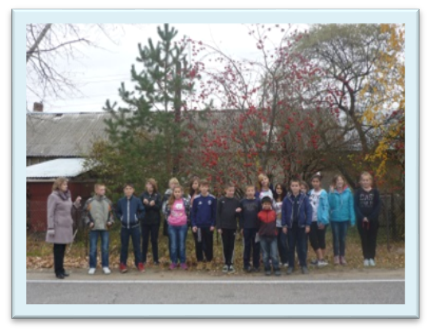 Название первого сатирического журнала.
Родовое имение, в котором  родился Н. И. Новиков.
Количество крестьянских домов, сохранившихся 
до наших дней.
Название обличительного журнала.
Река, на берегах которой расположено село Авдотьино.
Стиль, в котором создана Авдотьинская церковь  Тихвинской   иконы Божьей Матери.
Название книги для Российского юношества.
Фамилия русского журналиста, издателя, общественного деятеля.
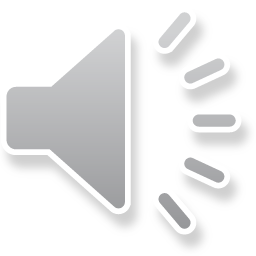 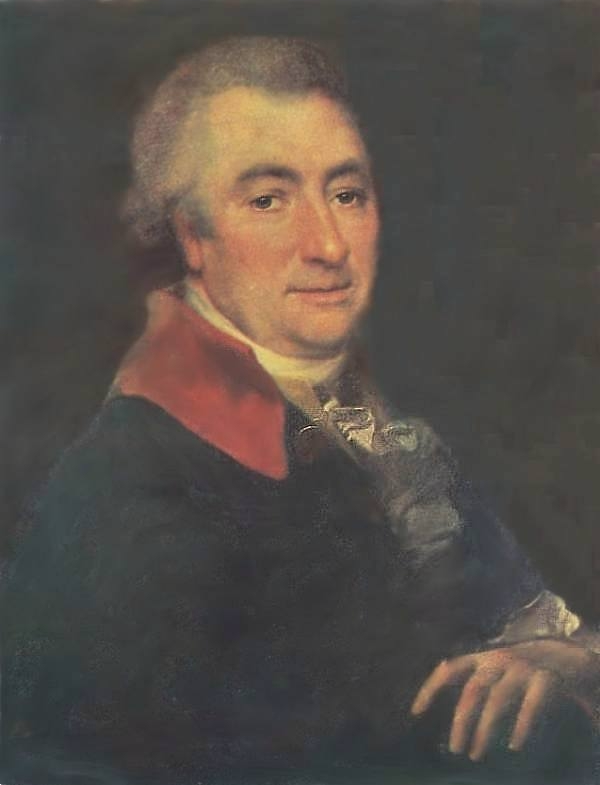 « Надо прежде всего узнать свое Отечество, свои родные места…
 Не должно  спрашивать у других об их достопримечательностях, ежели сами не можем рассказать им о своей земле…»
                Николай Иванович Новиков
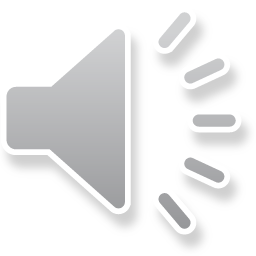